Chemistry
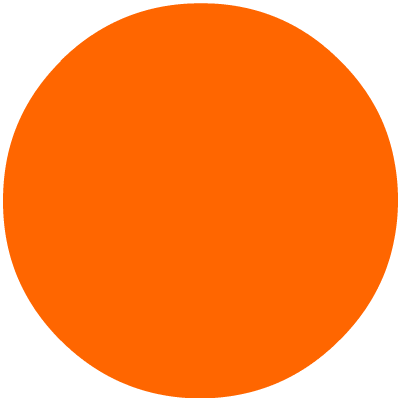 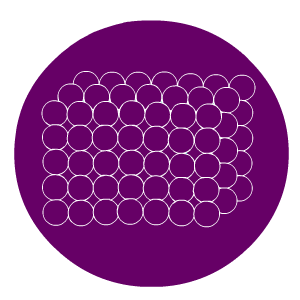 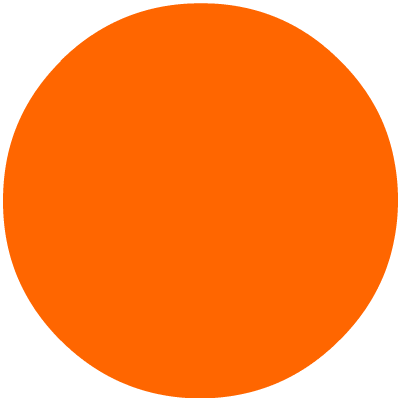 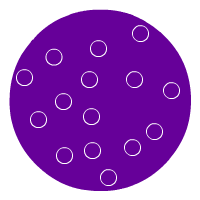 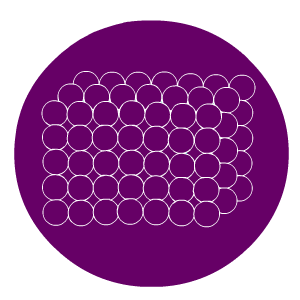 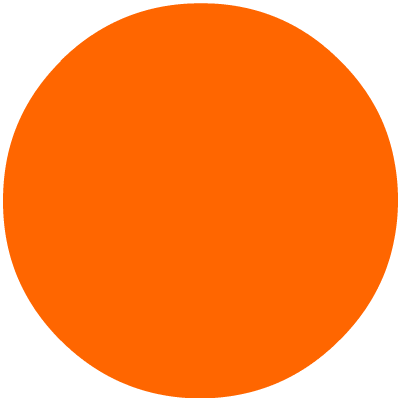 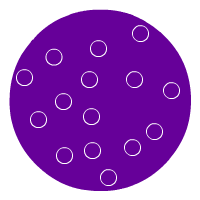 Classifying materials - R
Lesson objectives
To be group materials as solid, liquid or gas

List the properties of each group
Three states of matter
At room temperature most substances exist in one of three physical states.
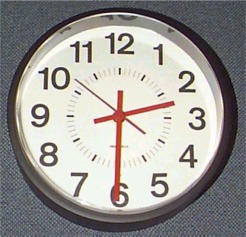 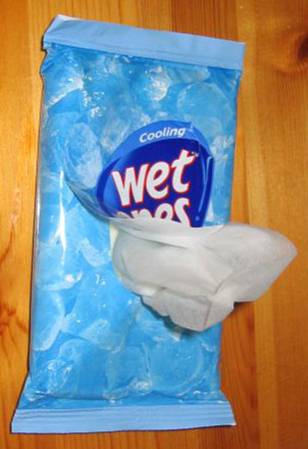 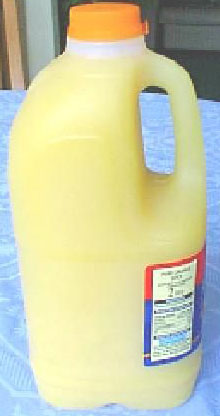 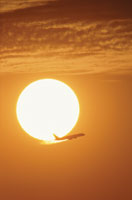 gas
liquid
solid
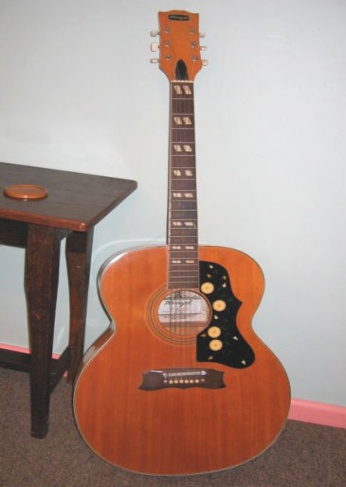 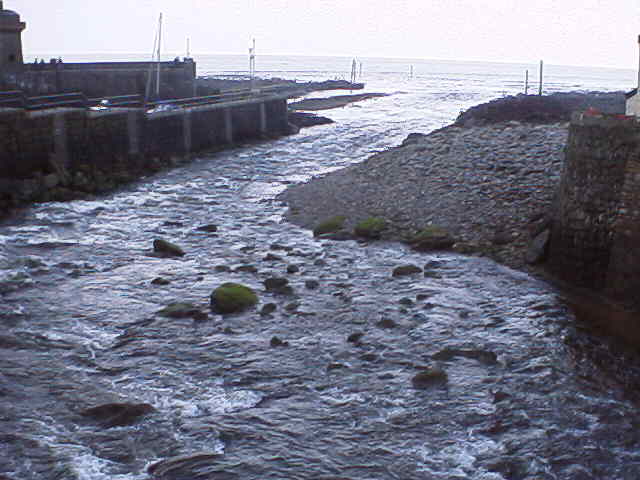 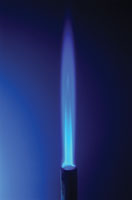 Task: Three states of matter - materials
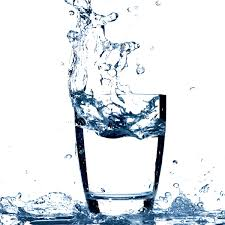 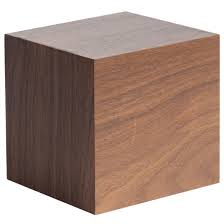 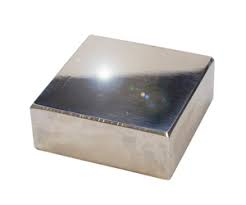 S
S
L
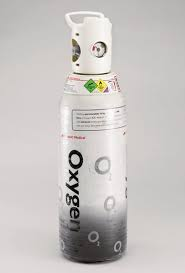 wood
metal
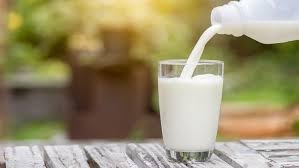 water
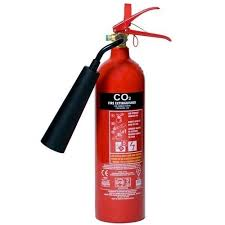 G
L
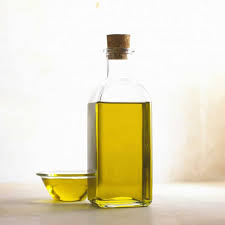 G
oxygen
L
milk
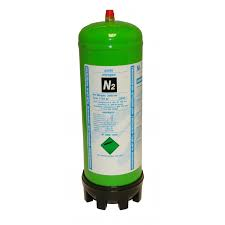 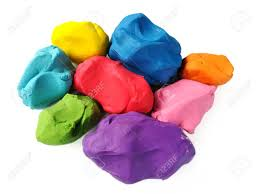 carbondioxide
oil
G
S
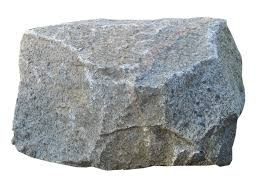 S
plasticine
rock
nitrogen
How did you group them?
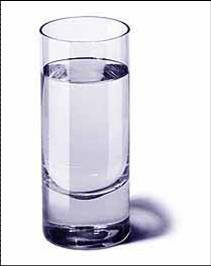 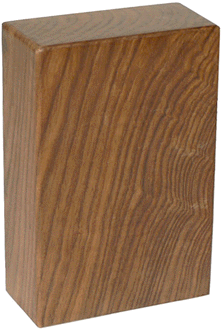 air
properties
Properties of materials
Properties describe how a material behaves and helps us to classify (group) them as solids, liquids or gases.
Shape
Volume
Fluidity
Compressibility
Density
Diffusion
Pressure
can it change
the space taken up
can it flow
can it be squashed
how heavy for the volume
can it spread out
can it create pressure
Investigating properties of materials
not fixed
not fixed
fixed
can flow
can flow
can’t flow
can be squashed
can’t be squashed
can’t be squashed
not fixed
fixed
fixed
low
high
high